[IEEE P3079 Session #21 WG Closing Plenary]
[Beom-Ryeol Lee / ETRI]
Compliance with IEEE Standards Policies and Procedures
Subclause 5.2.1 of the IEEE-SA Standards Board Bylaws states, "While participating in IEEE standards development activities, all participants...shall act in accordance with all applicable laws (nation-based and international), the IEEE Code of Ethics, and with IEEE Standards policies and procedures."

The contributor acknowledges and accepts that this contribution is subject to 
The IEEE Standards copyright policy as stated in the IEEE-SA Standards Board Bylaws, section 7, http://standards.ieee.org/develop/policies/bylaws/sect6-7.html#7, and the IEEE-SA Standards Board Operations Manual, section 6.1, http://standards.ieee.org/develop/policies/opman/sect6.html
The IEEE Standards patent policy as stated in the IEEE-SA Standards Board Bylaws, section 6, http://standards.ieee.org/guides/bylaws/sect6-7.html#6, and the IEEE-SA Standards Board Operations Manual, section 6.3, http://standards.ieee.org/develop/policies/opman/sect6.html
3079-22-0013-00-0000-Session #21 WG Closing Plenary
1
IEEE 3079Human Factor for Immersive Content Working GroupBeom-Ryeol Lee, lbr@etri.re.kr
3079-22-0013-00-0000-Session #21 WG Closing Plenary
2
Session Time and Location
※ Location
KRISS Office, 267 Gajeong-ro, Yuseong-gu, Daejeon, Republic of Korea
https://zoom.us/j/97965061721?pwd=K3l1YmRIcWVFVkF5S2pjYkxtd2VEdz09
3079-22-0013-00-0000-Session #21 WG Closing Plenary
3
WG Issues
3079-22-0013-00-0000-Session #21 WG Closing Plenary
4
Approval Changing of the WG Title
Before: 
	Cyber Sickness Reduction Technology WG


After:
	Human Factors for Immersive Content WG
3079-22-0013-00-0000-Session #21 WG Closing Plenary
5
New PARs
IEEE 3079.3: 
Official start

IEEE 3079.2.1:
Approved on NesCom
Official start at April meeting
3079-22-0013-00-0000-Session #21 WG Closing Plenary
6
WG Motions
3079-22-0013-00-0000-Session #21 WG Closing Plenary
7
WG Motion #1
Move to approve the document ‘3079-22-0001-00-0000-Session #21 Agenda’

Move: Sangkwon Peter Jeong
Second: HyeonWoo Nam

For Agree:  8
Against: 00
Abstain: 00

Motion Passes
3079-22-0013-00-0000-Session #21 WG Closing Plenary
8
WG Motion #2
Move to approve the document ‘3079-21-0092-00-0000-Session 20 WG Meeting minutes’

Move: Sangkwon Peter Jeong
Second: HyeonWoo Nam

For Agree:  8
Against: 00
Abstain: 00

Motion Passes
3079-22-0013-00-0000-Session #21 WG Closing Plenary
9
WG Motion #3
Move to approve the document ‘3079-22-0002-00-0000-Session #21 WG Opening Plenary’

Move: Sangkwon Peter Jeong
Second: HyeonWoo Nam

For Agree:  8
Against: 00
Abstain: 00

Motion Passes
3079-22-0013-00-0000-Session #21 WG Closing Plenary
10
WG Motion #4
Move to approve the document ‘3079-22-0004-00-0000-2022 IEEE Computer Society Standards Activity Board (SAB) Member List’

Move: Hyun Kyoon Lim
Second: Seung Wook Lee

For Agree:  8
Against: 00
Abstain: 00

Motion Passes
3079-22-0013-00-0000-Session #21 WG Closing Plenary
11
WG Motion #5
Move to approve the document ‘3079-22-0005-00-0000-2022 C/SAB Standards Committee meeting schedule’

Move: Hyun Kyoon Lim
Second: Seung Wook Lee

For Agree:  8
Against: 00
Abstain: 00

Motion Passes
3079-22-0013-00-0000-Session #21 WG Closing Plenary
12
WG Motion #6
Move to approve the document ‘3079-22-0010-00-0001-Motion to Photon Latency (MTP) - Recent studies review’

Move: HyeonWoo Nam
Second: Sangcheol Yoon

For Agree:  8
Against: 00
Abstain: 00

Motion Passes
3079-22-0013-00-0000-Session #21 WG Closing Plenary
13
WG Motion #7
Move to approve the document ‘3079-22-0008-00-0003-Item socialization - Service API’

Move: Hyun Kyoon Lim
Second: Sangkwon Peter Jeong

For Agree:  7
Against: 00
Abstain: 00

Motion Passes
3079-22-0013-00-0000-Session #21 WG Closing Plenary
14
WG Motion #8
Move to approve the document ‘3079-21-0061-05-0002-Hierarchy for IEEE P3079.2’

Move: HyeonWoo Nam
Second: Sangcheol Yoon

For Agree:  3
Against: 05
Abstain: 00

Motion Fails
3079-22-0013-00-0000-Session #21 WG Closing Plenary
15
WG Motion #9
Move to approve the document ‘3079-21-0044-04-0000-Proposal of New PAR for 'Motion Recognition-based Unattended Motion Learning Standard Framework’

Move: Andrew Min-Gyu Han
Second: Sangcheol Yoon

For Agree: 7
Against: 00
Abstain: 00

Motion  Passes
3079-22-0013-00-0000-Session #21 WG Closing Plenary
16
WG Motion #10
Move to approve the document ‘3079-22-0003-00-0002-Proposal of New PAR for 'UI/UX Framework of Motion Training'’

Move: Andrew Min-Gyu Han
Second: Sangcheol Yoon

For Agree: 7
Against: 00
Abstain: 00

Motion  Passes
3079-22-0013-00-0000-Session #21 WG Closing Plenary
17
WG Motion #11
Move to approve the document ‘3079-22-0009-00-0003-Elements of Quality Factor for Digital Human’

Move: Seung Wook Lee
Second: Sangcheol Yoon

For Agree:  8
Against: 00
Abstain: 00

Motion Passes
3079-22-0013-00-0000-Session #21 WG Closing Plenary
18
WG Motion #12
Move to approve the document ‘3079-21-0065-02-0000-STD-D01-Frameowk for Motion Training

Move: Hyun Kyoon Lim
Second: Wookho Son

For Agree:  7
Against: 00
Abstain: 00

Motion Passes
3079-22-0013-00-0000-Session #21 WG Closing Plenary
19
WG Motion #13
Move to approve the document ‘3079-22-0006-00-0002-Session #21 3079.2 TG Meeting Summary’

Move: Wookho Son
Second: Seung Wook Lee

For Agree: 06
Against: 00
Abstain: 00

Motion Passes
3079-22-0013-00-0000-Session #21 WG Closing Plenary
20
WG Motion #14
Move to approve the document ‘3079-22-0011-00-0001-Session #21 3079.1 TG Meeting Summary’

Move: Seung Wook Lee
Second: Sangkwon Peter Jeong

For Agree: 06
Against: 00
Abstain: 00

Motion Passes
3079-22-0013-00-0000-Session #21 WG Closing Plenary
21
WG Motion #15
Move to approve the document ‘3079-22-0014-00-0003-Session #21 3079.3 TG Meeting Summary’

Move: Sangkwon Peter Jeong
Second: Wookho Son

For Agree: 06
Against: 00
Abstain: 00

Motion Passes
3079-22-0013-00-0000-Session #21 WG Closing Plenary
22
WG Motion #16
Move to approve the document ‘3079-22-0013-00-0000-Session 21 WG Closing Plenary’

Move: Wookho Son
Second: Seung Wook Lee

For Agree:  6
Against: 00
Abstain: 00

Motion  Passes
3079-22-0013-00-0000-Session #21 WG Closing Plenary
23
Action Item
3079-22-0013-00-0000-Session #21 WG Closing Plenary
24
WG Action Item
Assistance for TGs activities
3079-22-0013-00-0000-Session #21 WG Closing Plenary
25
Next Agenda for P3079.1
Continue discussion on the terms & definitions of P3079.1 standard 
Motion to Photon(MTP) Latency measurement device revision – Sensing type and methods will be fixed
Draft & Share the P3079.1 standard documents
3079-22-0013-00-0000-Session #21 WG Closing Plenary
26
Next Agenda for P3079.2
Discuss the hierarchy for IEEE P3079.2
Edit the standard document for IEEE P3079.2 
Edit the new PAR for IEEE P3079.2.2
Discuss the new PAR for IEEE P3079.2.3
Request 5 meeting slots to keep the next meeting running smoothly
3079-22-0013-00-0000-Session #21 WG Closing Plenary
27
Next Agenda for P3079.3
Discuss the skeleton Doc of IEEE P3079.3
Discuss the WD Doc of IEEE P3079.3
Discuss the PAR of Service API
3079-22-0013-00-0000-Session #21 WG Closing Plenary
28
Attendees
3079-22-0013-00-0000-Session #21 WG Closing Plenary
29
Future Sessions – 2022
April 25-29 2022, 3 Park Avenue, (​IEEE-SA Office), New York City, New York 10016
July 25-29 2022, Barcelona, Spain (Air B&B)
October 24-28 2022, E-1904 Aoyama-Twin Tower Bldg.,1-1-1 Minami-aoyama, Minato-ku, Tokyo 107-0062, Japan Tokyo, Japan
3079-22-0013-00-0000-Session #21 WG Closing Plenary
30
Future Sessions – 2023
January 30-February 03 2023, ETRI Busan Centum city (TBD)
April 24-28 2023, Singapore (IEEE-SA Office)
July 17-21 2023, Montreal, Canada (Air B&B)
October 23-27 Budapest, Hungary (Air B&B)
3079-22-0013-00-0000-Session #21 WG Closing Plenary
31
Information of next meeting
WG Documents:
https://mentor.ieee.org/3079/documents

Food and Beverages:
Morning Coffee break: 10:30AM-11:00AM
Lunch Time: 12:30PM –1:30PM
Afternoon Coffee break: 3:00PM-3:30PM
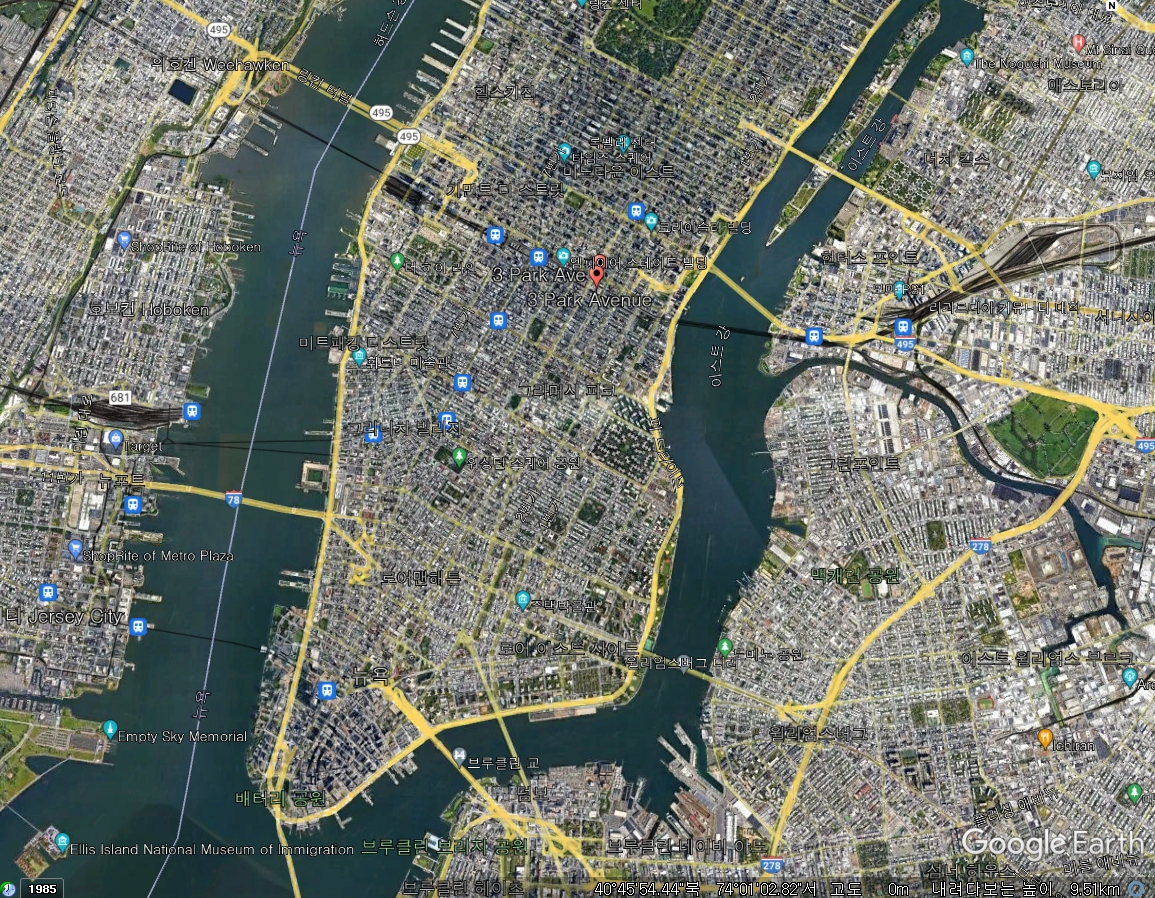 Location: 3 Park Avenue, (​IEEE-SA Office), New York City, NY, USA
3079-22-0013-00-0000-Session #21 WG Closing Plenary
32
Information of next meeting
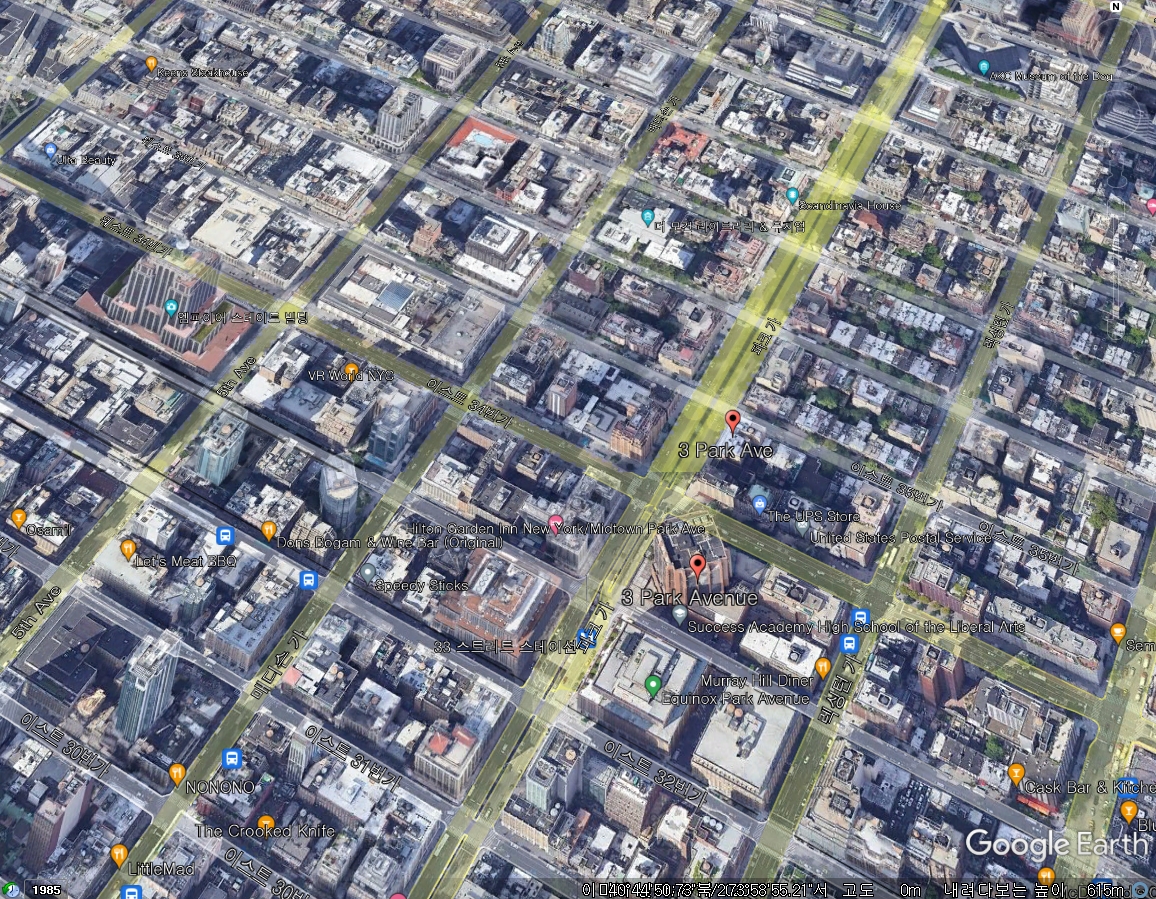 Location: 3 Park Avenue, (​IEEE-SA Office), New York City, NY, USA
3079-22-0013-00-0000-Session #21 WG Closing Plenary
33
Session Time and Location
※ Location
3 Park Avenue, (​IEEE-SA Office), New York City, NY, USA
3079-22-0013-00-0000-Session #21 WG Closing Plenary
34
Thank You